1492
Découverte de l’Amérique
1789-1799
Révolution française
MOYEN 
AGE
TEMPS MODERNES
EPOQUE CONTEMPORAINE
1589-1610
Henri IV
1661-1715
Louis XIV
1804-1815
Napoléon Ier
1881-1882
Lois Ferry
1870-1914
3è République
www.ardoise-craie.fr
H5 – Séance 2: L’école au temps de Jules Ferry
………………………………………………………………………………………………
………………………………………………………………………………………………………………………………
MOYEN 
AGE
TEMPS MODERNES
EPOQUE CONTEMPORAINE
………………………………………………………………
………………………………………………………………………………………………
………………………………………………………………………………………………
………………………………………………………………………………………………
………………………………………………………………………………………………
www.ardoise-craie.fr
DOC 2
Type de document
Auteur + date
Souligner les mots qui montrent que le travail est difficile
À ton avis, où travaillaient les enfants ? Pourquoi?
Lien avec DOC 1?
www.ardoise-craie.fr
DOC 1
Type de document (photo, discours…)
Date 
Décrire ce que l’on voit
Comment sait-on que le travail est difficile?
Lien avec DOC 2
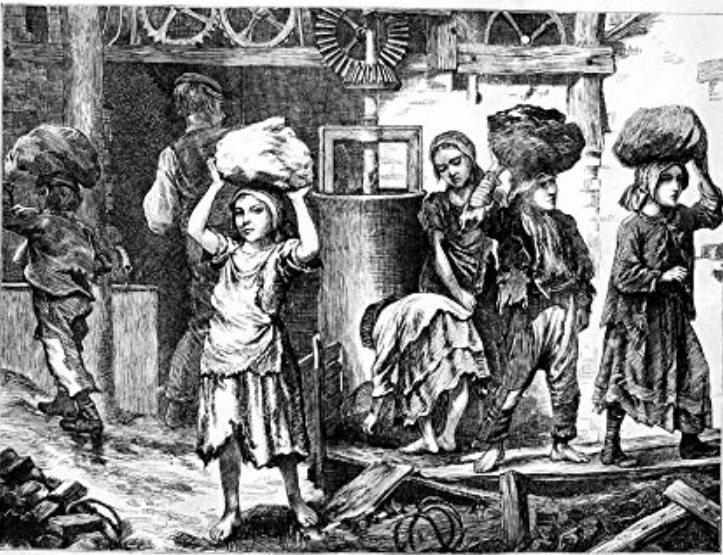 Enfants transportant de l’argile dans une fabrique de briques, gravure du XIXè siècle
2c
Séquence 5 : L’école au XIXème siècle
Séance 1 : Les enfants avant les lois de Jules Ferry

Au XIXème siècle, les enfants doivent travailler pour aider leurs parents à gagner de l’argent. 

Ils effectuent des tâches pénibles dans des usines, dans les mines de charbon ou à la ferme. Ils travaillent 13H par jour, ils ont faim et sont épuisés. 

Une fois adultes, ils n’ont pas de choix que de continuer le même métier car ils ne sont pas allés à l’école.
www.ardoise-craie.fr
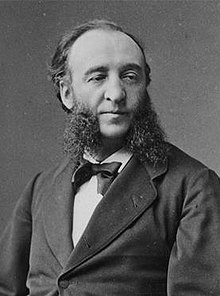 www.ardoise-craie.fr
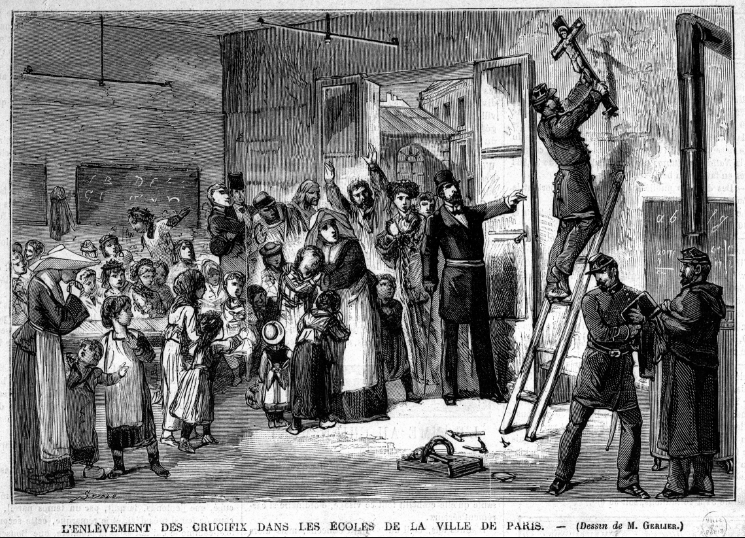 Que se passe-t-il? Quel principe de la loi Ferry?
www.ardoise-craie.fr
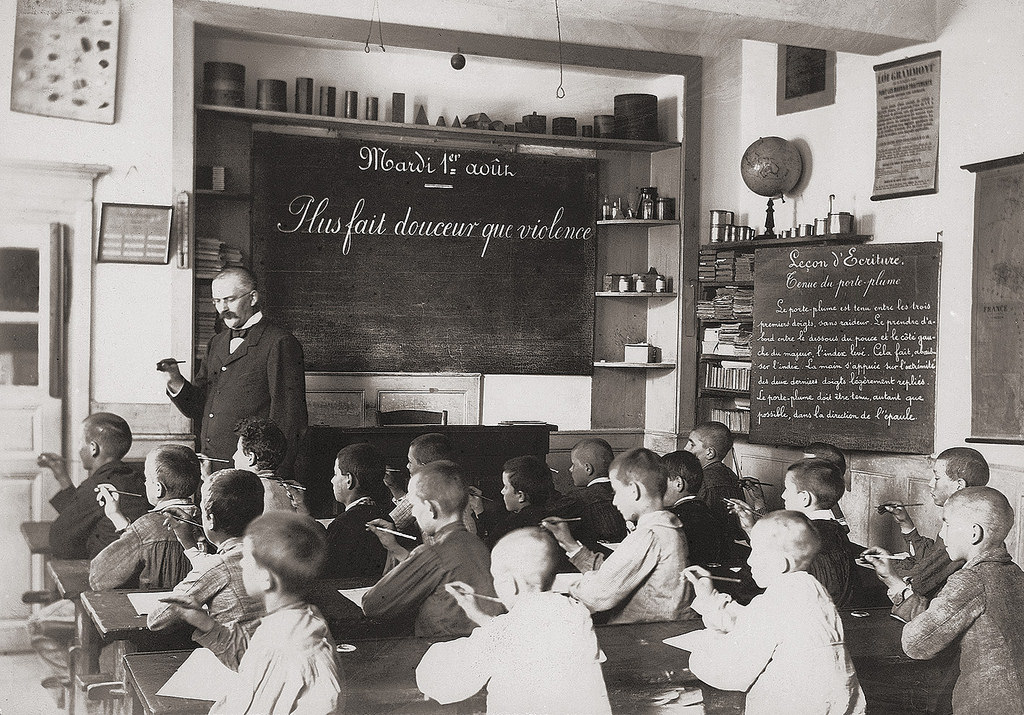 Une école de garçons vers 1900
Décrire les photos : 
qui voit-on
quand, où ça se passe
que voit-on?
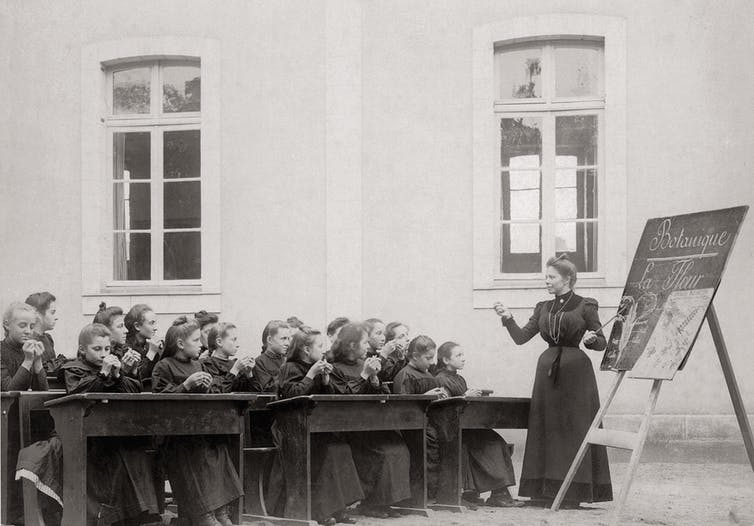 Une école de filles vers 1900
www.ardoise-craie.fr
Les programmes scolaires (Loi Ferry de 1882)
Art. 1. – L'enseignement primaire comprend :

- L'instruction morale et civique ;
- La lecture et l'écriture ;
- La langue et les éléments de la littérature française ;
- La géographie, particulièrement celle de la France ;
- L'histoire, particulièrement celle de la France jusqu'à nos jours ;
- Les éléments des sciences naturelles physiques et mathématiques ; - - L'hygiène, les travaux manuels et les outils des principaux métiers ;
- Le dessin et la musique
- La gymnastique ;
- Pour les garçons, les exercices militaires ;
 Pour les filles, les travaux à l'aiguille, la couture.

D’après la loi du 28 mars 1882
Type de document (discours, photo, gravure…)
Date? 
Quelles matières étudie-t-on encore?
Commente les 2 dernières lignes
www.ardoise-craie.fr
La discipline de l’école racontée par un ancien écolier
La discipline de l'école était sévère: pour les petites fautes, on était puni par l'agenouillement simple;  pour les grandes, par l'agenouillement avec une main levée portant une brique ou bien par des coups de baguette, la peine la plus grave : placé près du maître, je voyais la grimace du supplicié, qui tendait une main et cachait l'autre derrière son dos, afin d'être tranquille au moins pour celle-là.
Ernest Lavisse, Souvenirs, 1912
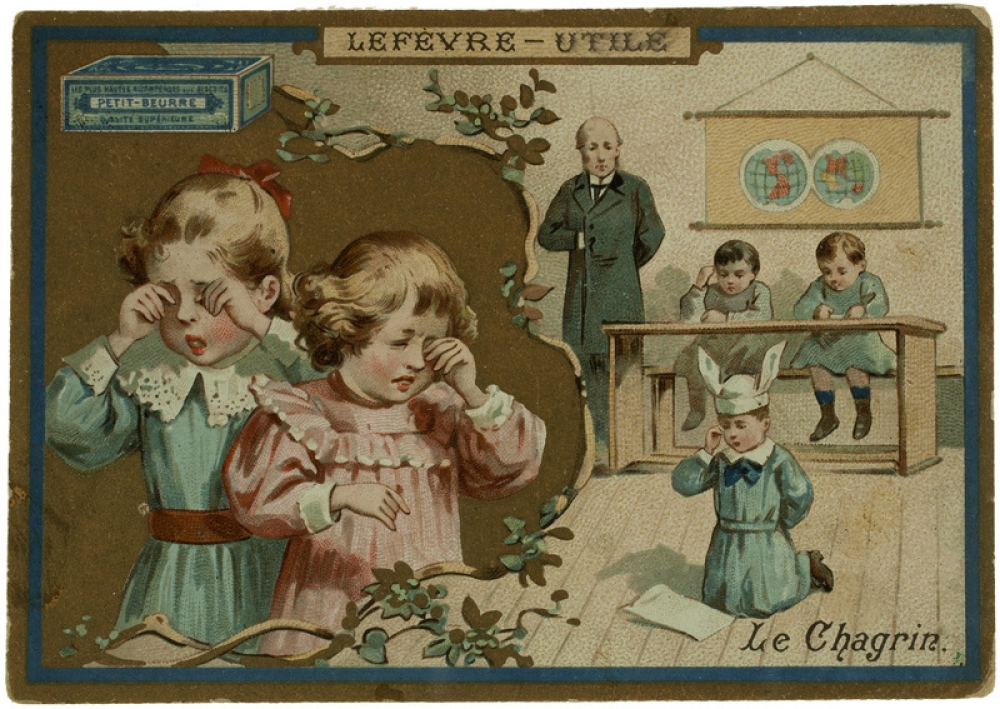  Publicité des biscuits Lefèvre-Utile (aujourd’hui LU), vers 1895
Quelles punitions risquaient les élèves?

Pourquoi est-ce humiliant?

Pourquoi l’entreprise LU choisit-elle de représenter une punition d’école sur sa publicité?
www.ardoise-craie.fr
Séance 2 : L’école au temps de Jules Ferry

A) Les lois de Jules Ferry
Jules Ferry, Ministre de l’Instruction Publique, rend l’école gratuite en 1881.
Les élèves les plus pauvres peuvent donc aller à l’école.

En 1882, il rend l’école laïque. Il n’y a plus de catéchisme à l’école.

En 1882, il rend l’école obligatoire pour les filles et les garçons de 6 à 13 ans.
Les enfants apprennent à lire et écrire et ne sont plus obligés de travailler la semaine.
www.ardoise-craie.fr
B) La classe au temps de Jules Ferry
Couture pour les filles
Pas de mixité: écoles de filles et école de garçons
lecture
 écriture
 maths
histoire-géo, 
instruction morale et civique (morale au tableau)
sciences
 gym
Exercices militaires pour les garçons
L’école
au XIXè siècle
Bonnet d’âne
Discipline et punitions
Agenouillement
Piquet
www.ardoise-craie.fr
…………………………………………………………………………………………………………………………………………………………………………
………………………………………………………………………………………………………………
………………………………………………………………………………………………………………………………………………………………………………………………………………………………………………………………………………………………………………………………
………………………………………………………………………………………………………………
L’école
au XIXè siècle
………………………………………………………………
………………………………………………………………
………………………………………………………………
……………………………………
……………………………………
www.ardoise-craie.fr
Découvrir le principe de laïcité
Des élèves travaillent en histoire sur un texte qui parle de Jésus. Un élève lève la main et dit « Moi, je crois que Dieu n’existe pas ». 
Que doit répondre la maîtresse ? 
Qu’en France, chacun est libre de croire ou de ne pas croire et qu’à l’école on parle de Jésus parce que c’est un personnage historique. 
Qu’en France, il est préférable de croire en la religion chrétienne car c’est celle qui concerne le plus de personnes et que cette religion est bien meilleure que les autres religions qui existent.
Qu’il a le droit de ne pas croire mais que la maîtresse, elle, y croit.
www.ardoise-craie.fr
2) Dans la cour de récréation, une fille demande à jouer au foot. Un garçon lui répond qu’il n’en est pas question car les filles ne savent pas jouer au foot. La fille vient se plaindre au maître. 
Que doit répondre le maître ?
Qu’une fille peut aussi jouer au foot si elle le souhaite. 
Que le garçon a raison et que c’est bien connu que les filles ne doivent pas jouer au foot car elles n’y connaissent rien. 
Que tout le monde peut jouer au foot mais qu’il est préférable que les filles et les garçons jouent séparément.
www.ardoise-craie.fr
3) Un inspecteur (le chef des maîtres et des maîtresses) vient voir dans trois classes comment les enseignants travaillent. 
Dans la première classe, le maître qui fait la classe porte une croix chrétienne autour du cou.
Dans la deuxième classe, la maîtresse explique aux élèves qu’elle ne croit pas en Dieu. – 
Dans la troisième classe, une maîtresse parle à ses élèves de Jésus en leur expliquant que notre calendrier débute à la naissance de ce personnage historique. Il annonce également qu’en histoire des arts, la classe va découvrir une vidéo sur la mosquée de Damas et la synagogue de Carpentras. 
Quel est l’enseignant qui a la conduite qui convient ?
www.ardoise-craie.fr
4) Une maîtresse commence une nouvelle leçon d’histoire et donne le titre de la leçon : « La découverte d’une autre civilisation, l’Islam ». Un élève dit alors que ça ne l’intéresse pas parce que l’Islam, c’est une religion et que lui n’est pas de cette religion. 
Quelle réaction la maîtresse doit-elle avoir face à l’attitude de son élève ? 
Elle lui répond que c’est au programme de l’école et que quelle que soit sa religion il devra l’étudier et que c’est important de connaître l’Islam pour mieux comprendre le monde d’aujourd’hui. 
Elle lui répond qu’il a le droit de ne pas être intéressé et que dans ce cas il lui sera donné un autre travail qui concerne sa religion.
www.ardoise-craie.fr
5) Une élève refuse de monter dans le bus pour aller à la piscine. Elle dit au maître que sa religion lui interdit d’aller à la piscine.
Comment le maître doit-il réagir ? 
L’enseignant rejette sa demande et lui explique que la natation est une activité prévue au programme de l’école et que tous les élèves doivent donc y aller. 
L’enseignant accepte et lui permet de rester à l’école avec un autre travail à réaliser.
www.ardoise-craie.fr
6) Pierre et Paul jouent dans la cour de récréation. Avant de rentrer en classe, Pierre invite Paul à venir jouer chez lui dimanche matin. Paul répond à Pierre qu’il ne peut pas parce qu’il va à l’église tous les dimanches. Pierre lui répond sur un ton très énervé que c’est trop nul d’aller à l’église. 
Julie, une amie des deux garçons qui a entendu la conversation, s’approche et explique à Pierre : 
Qu’il doit respecter tous les élèves et que chacun est libre de croire en ce qu’il veut et qu’on doit respecter les croyances de chacun (Pierre s’excuse et propose une invitation pour un autre jour que Paul accepte). 
Qu’elle est d’accord avec lui et que Paul ne mérite vraiment pas qu’on s’intéresse à lui à cause de sa religion et qu’à cause de ça il ne faudra plus l’inviter (les enfants ne sont plus amis et ne s’adressent plus la parole).
www.ardoise-craie.fr
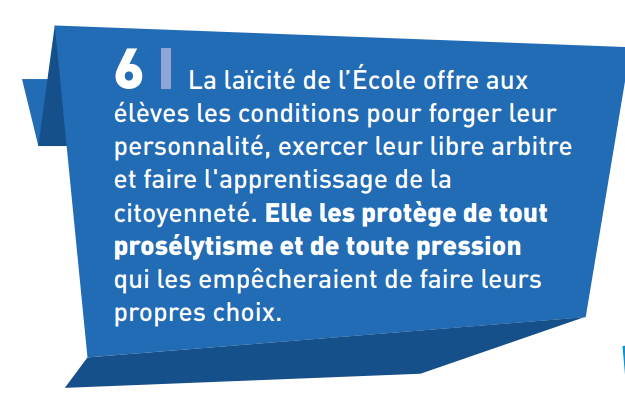 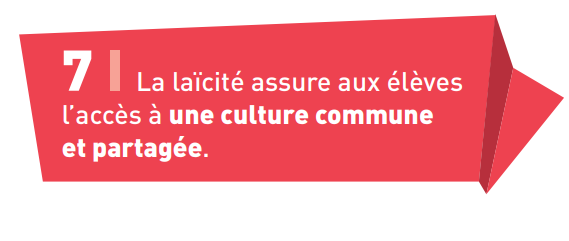 www.ardoise-craie.fr
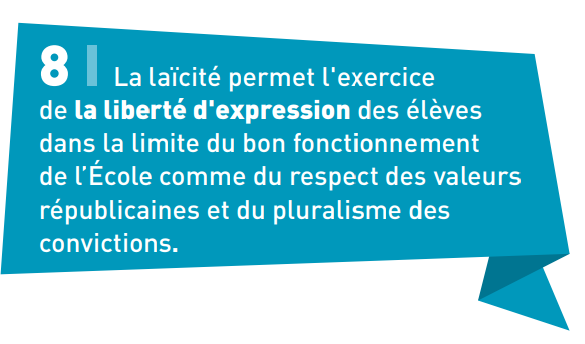 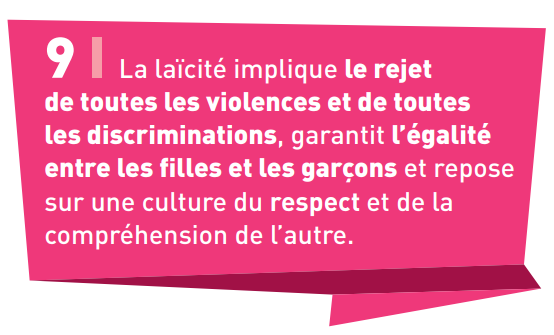 www.ardoise-craie.fr
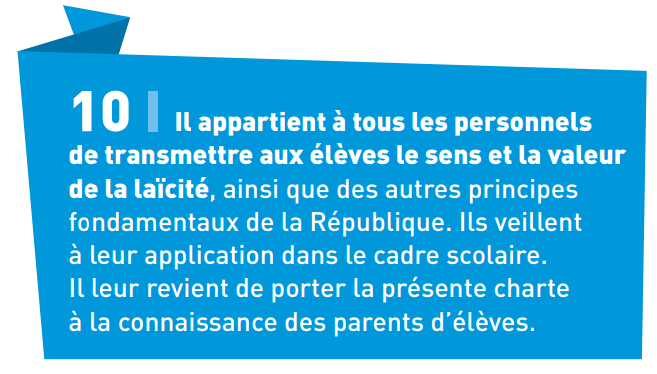 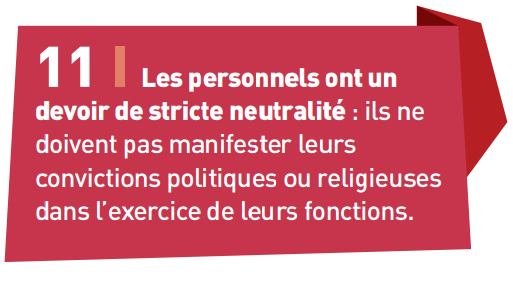 www.ardoise-craie.fr
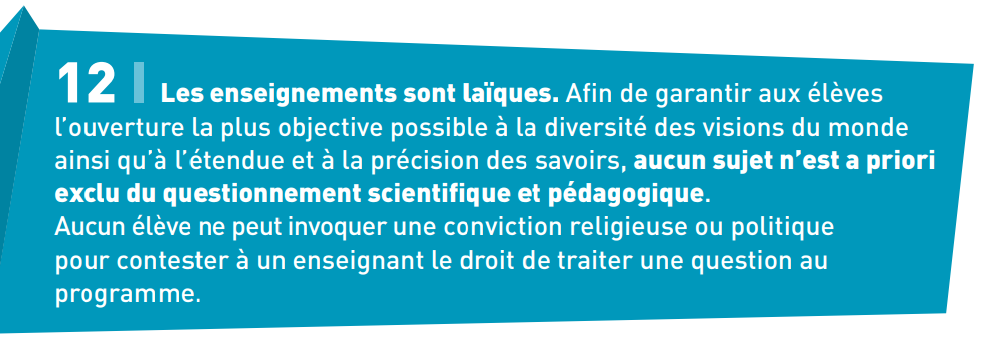 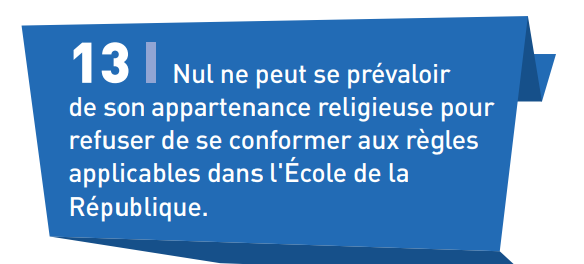 www.ardoise-craie.fr
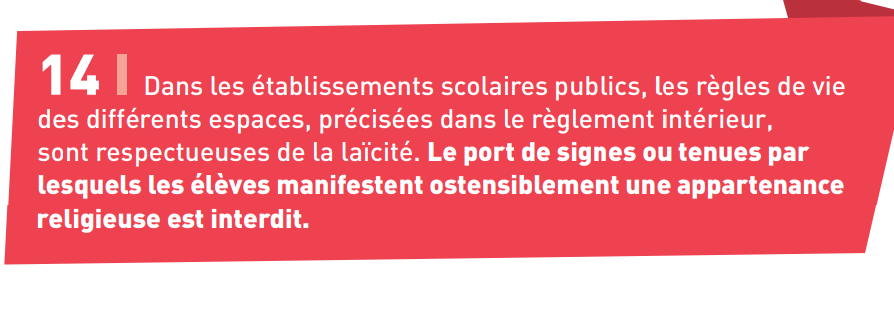 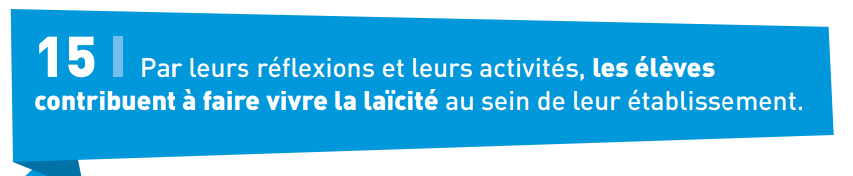 www.ardoise-craie.fr
www.ardoise-craie.fr